МБДОУ «Детский сад -296»
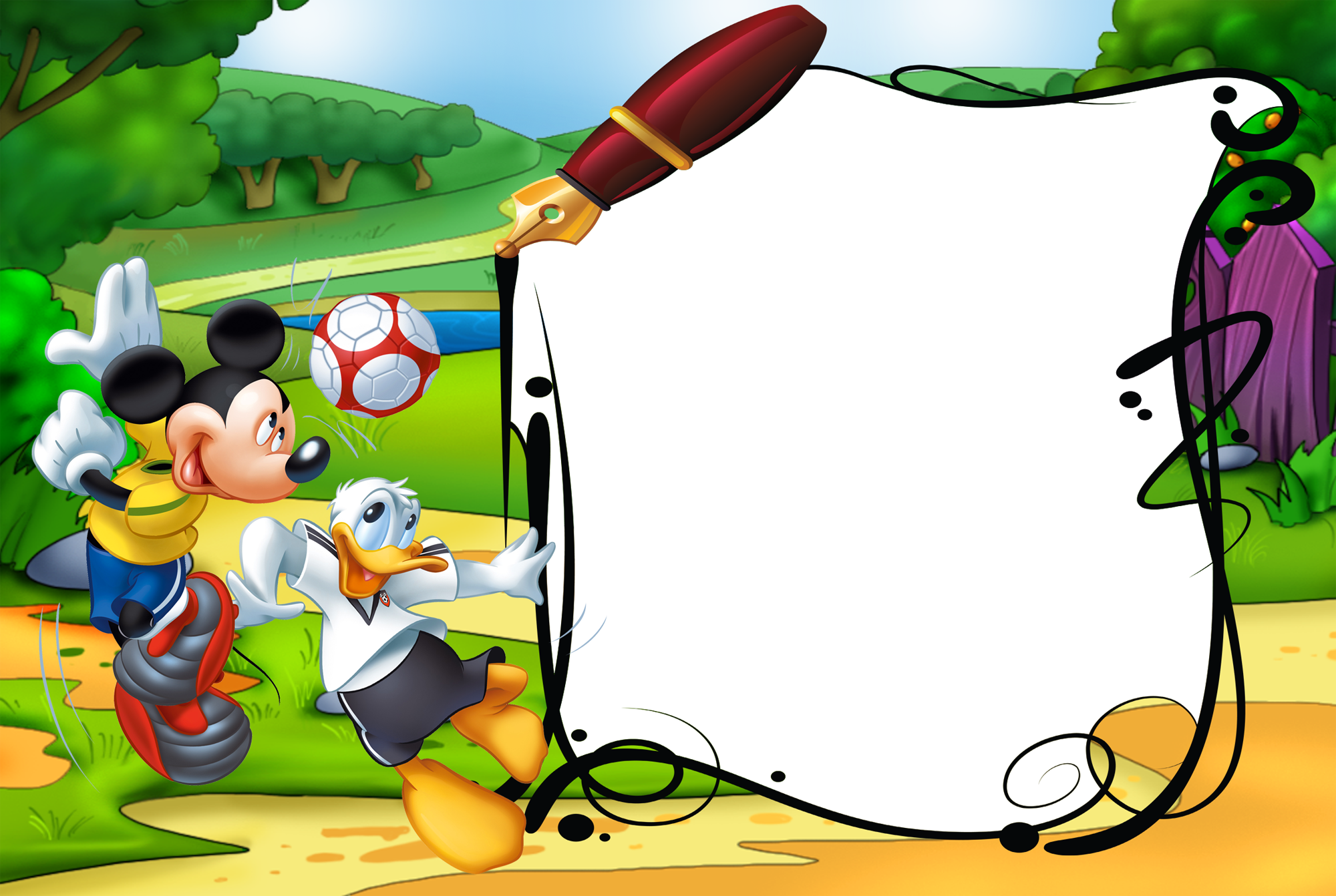 Фотоотчет о проведении

     Спортивного 
фестиваля
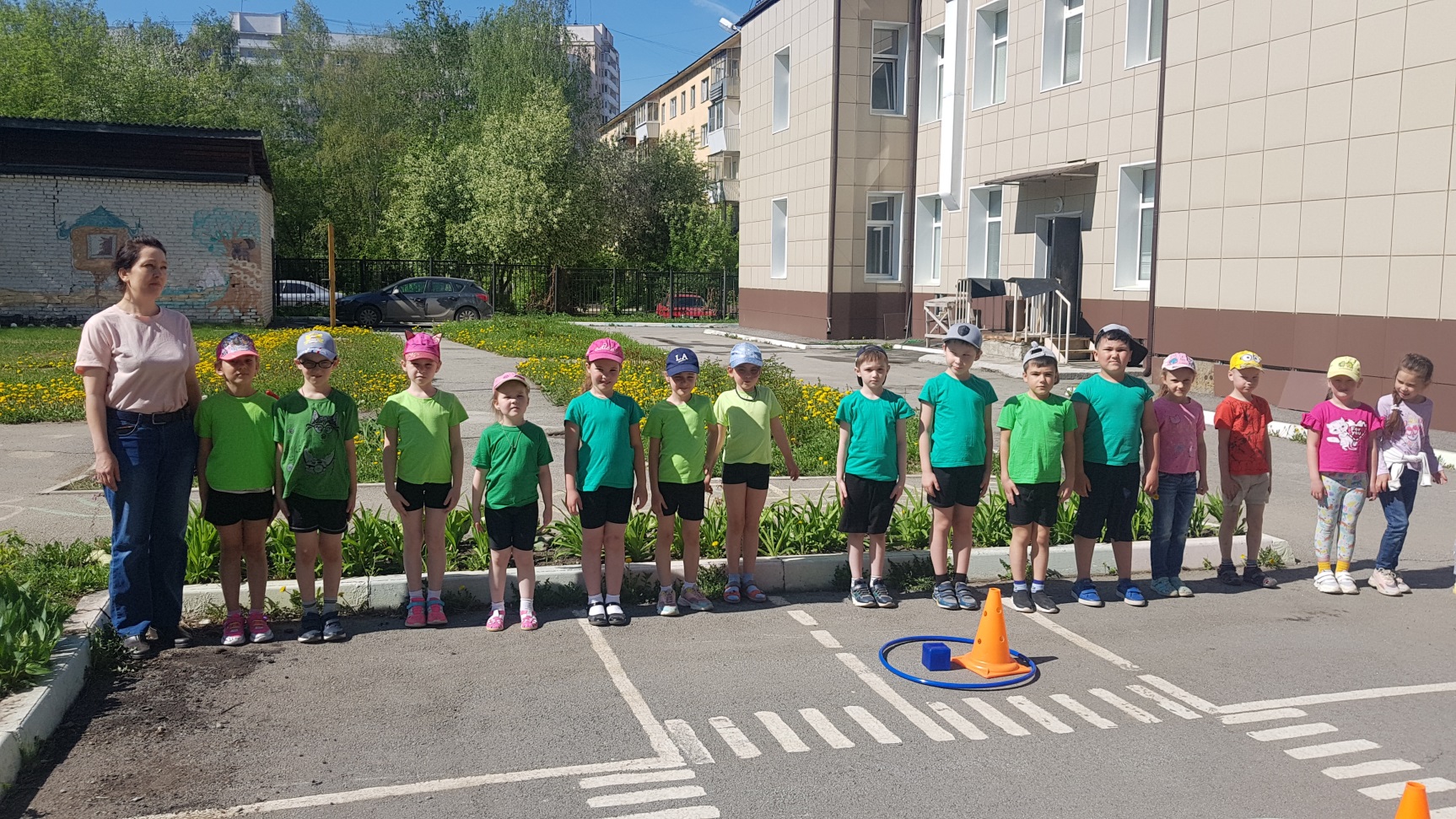 Общее построение команд
Представление членов жюри
Спорт нам плечи расправляет,Силу, ловкость нам дает.Он нам мышцы развивает,На рекорды нас зовет!
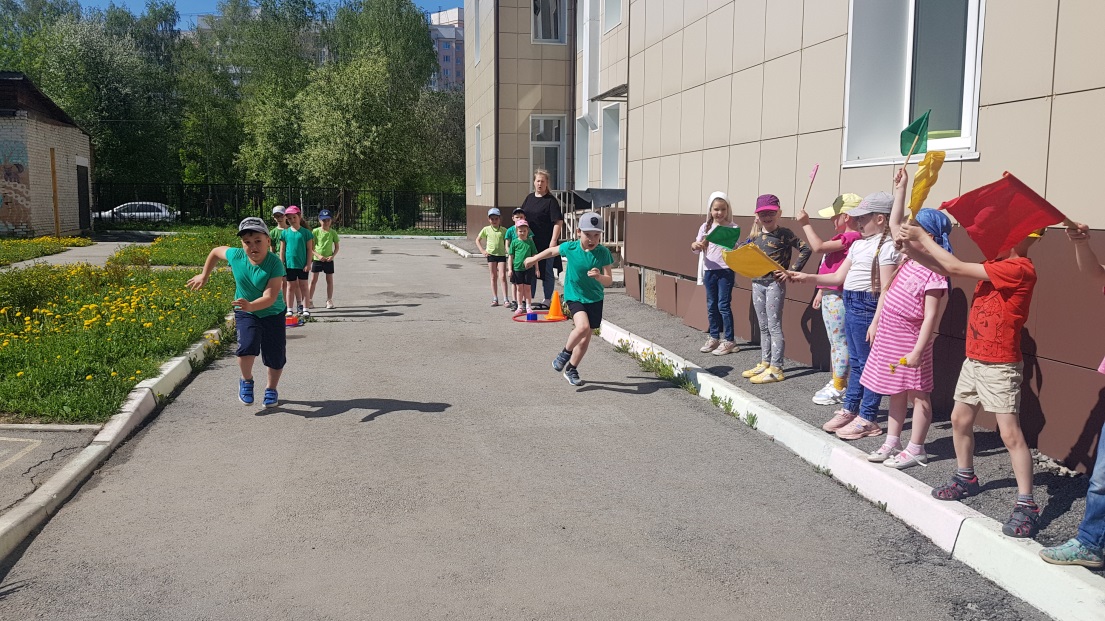 Нам смелым, и сильным, и ловким
Со спортом всегда по пути
Ребят не страшат тренировки —
Пусть сердце стучится в груди.
Нам смелым, и сильным, и ловким
Быть надо всегда впереди.
1 этап «РАЗМИНКА»
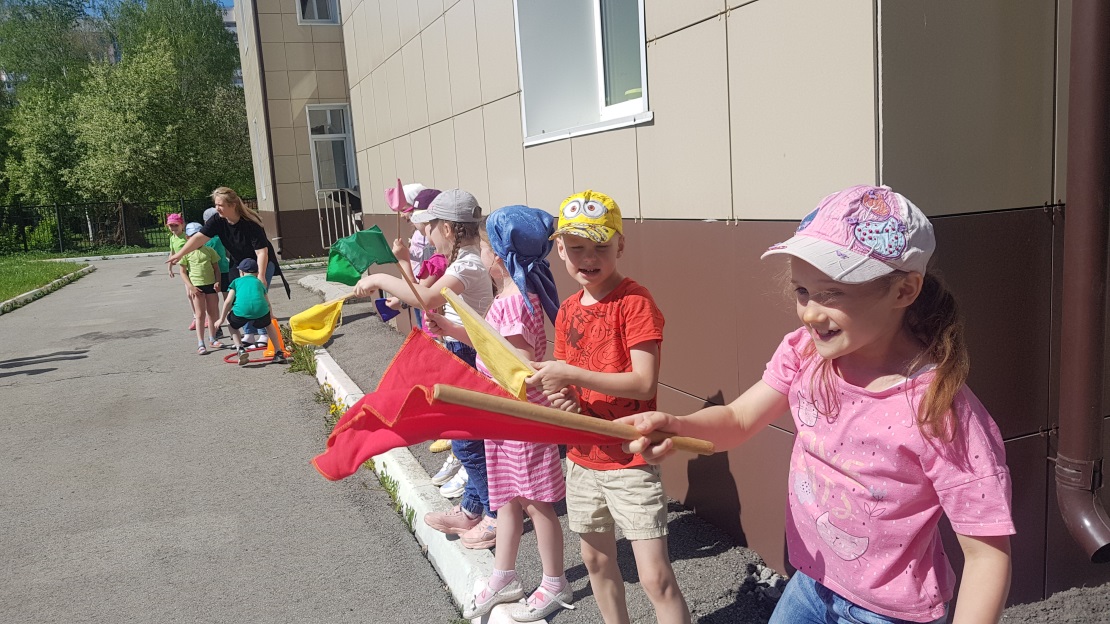 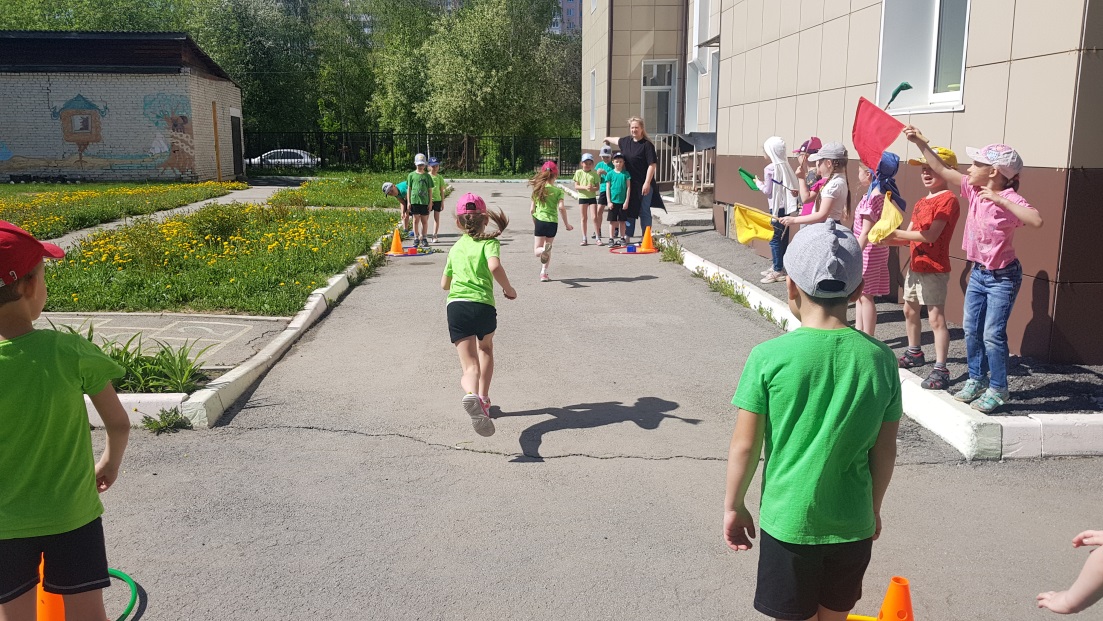 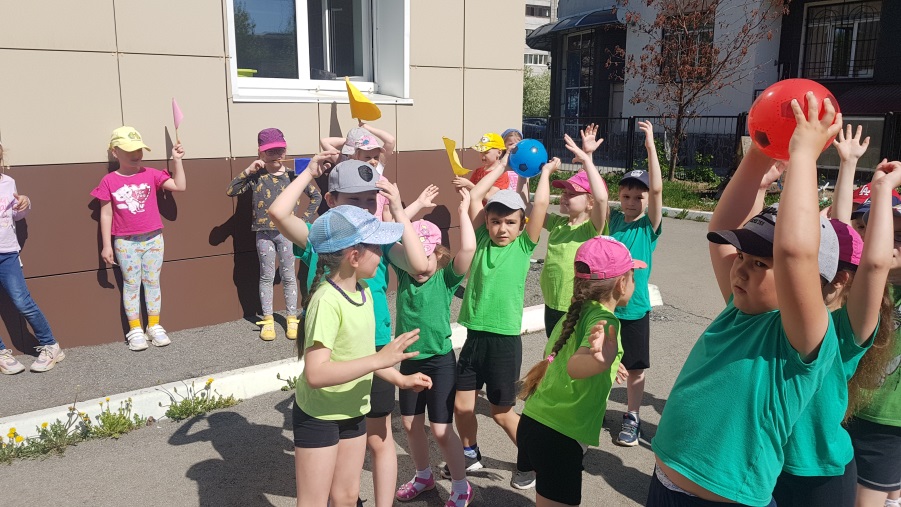 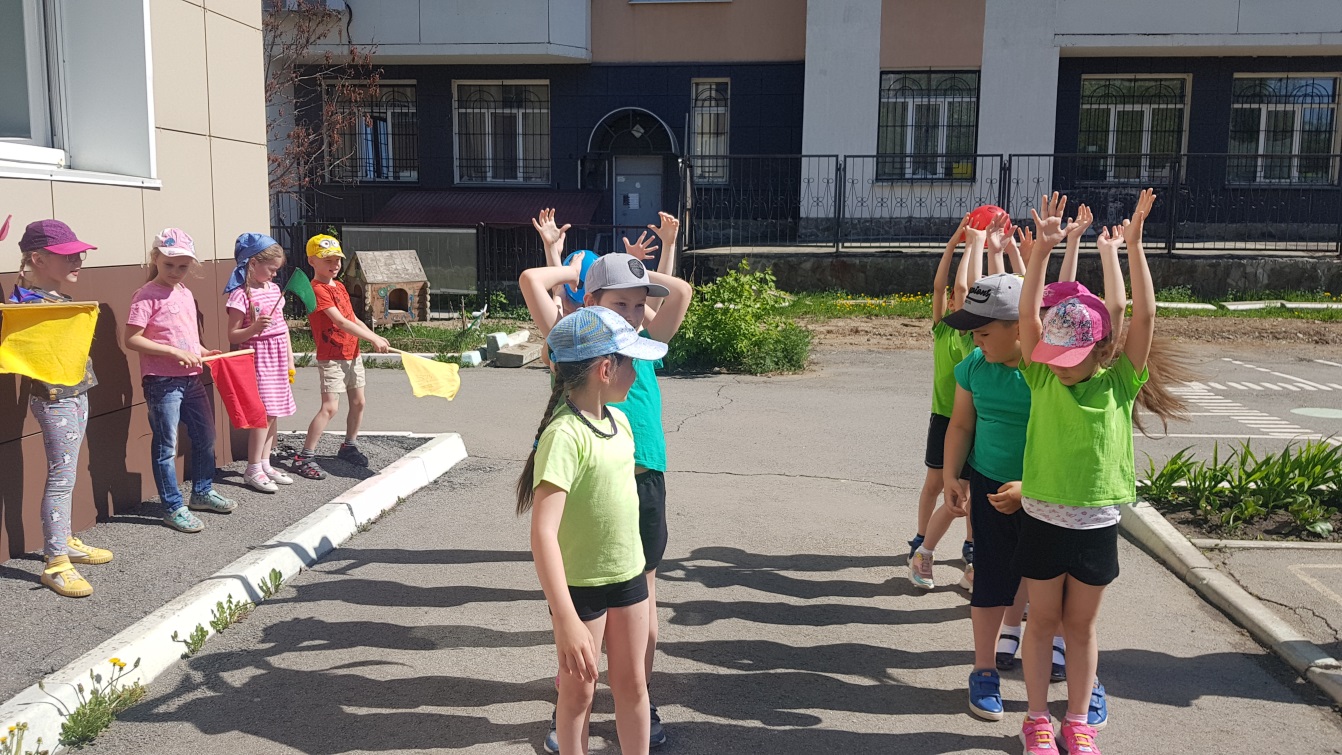 2 этап «ГОНКА МЯЧЕЙ»
Для здоровья важен спорт,
Чтоб болезням дать отпор.
Нужно спортом заниматься,
И здоровым оставаться!
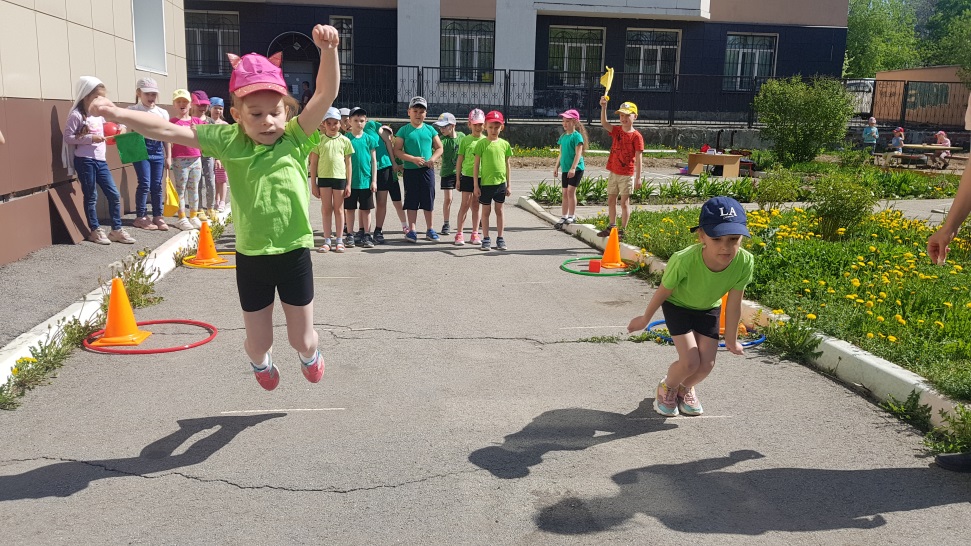 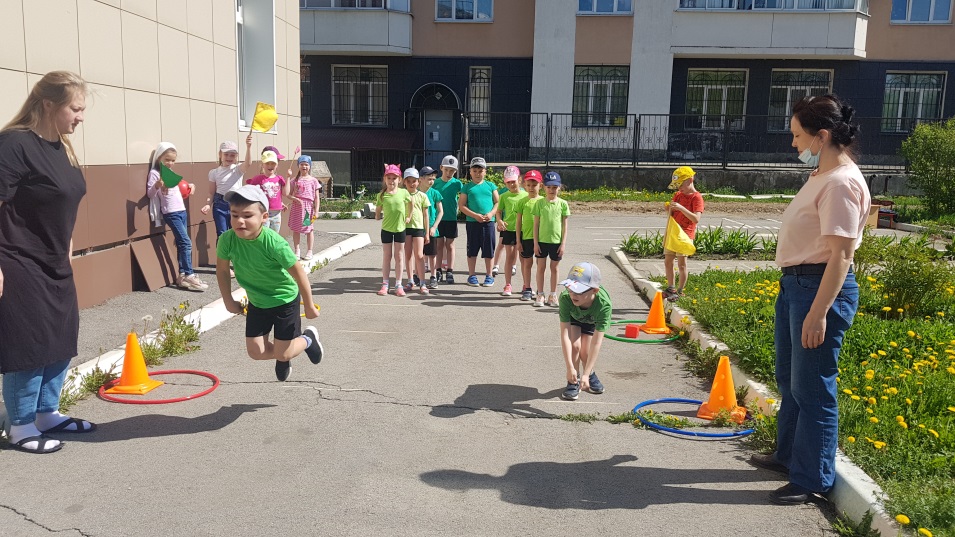 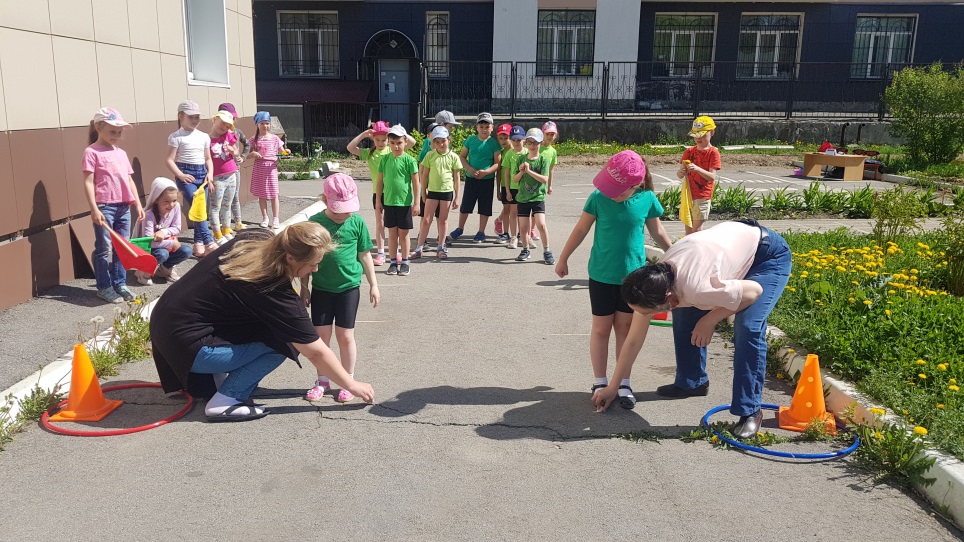 Чтобы прыгнуть метра на два, Оттолкнуться мощно надо, Оттолкнуться, что есть силы 
И как бабочка взлететь, Приземляетесь красиво – Будет публика реветь!
3 этап «ПРЫЖКИ В ДЛИНУ»
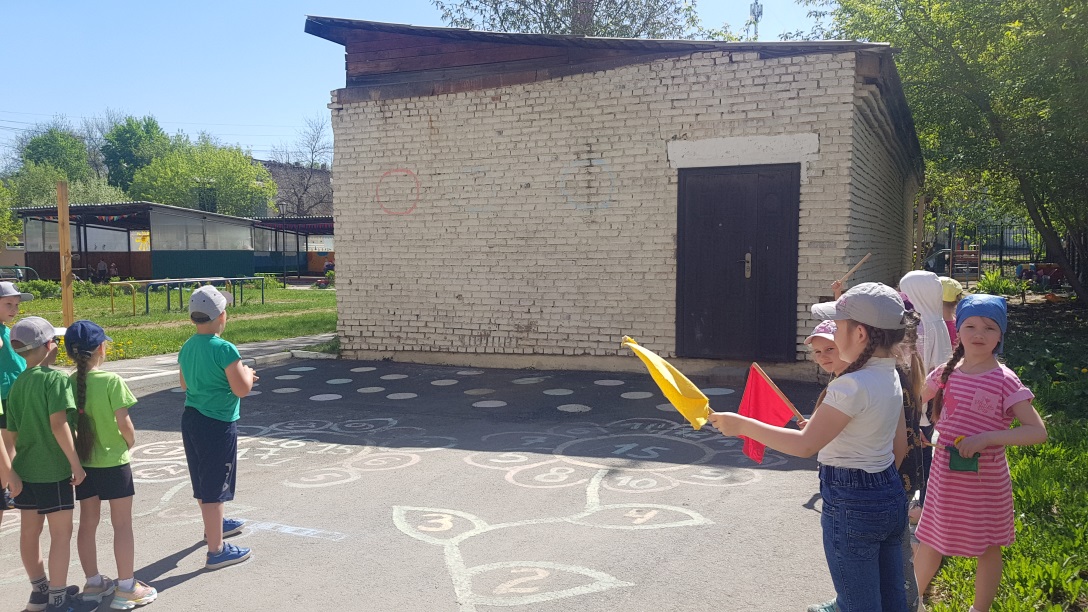 Меткость — среди качеств главных В этом деле для стрелка. Больше выстрелов исправных — Крепче слава игрока.
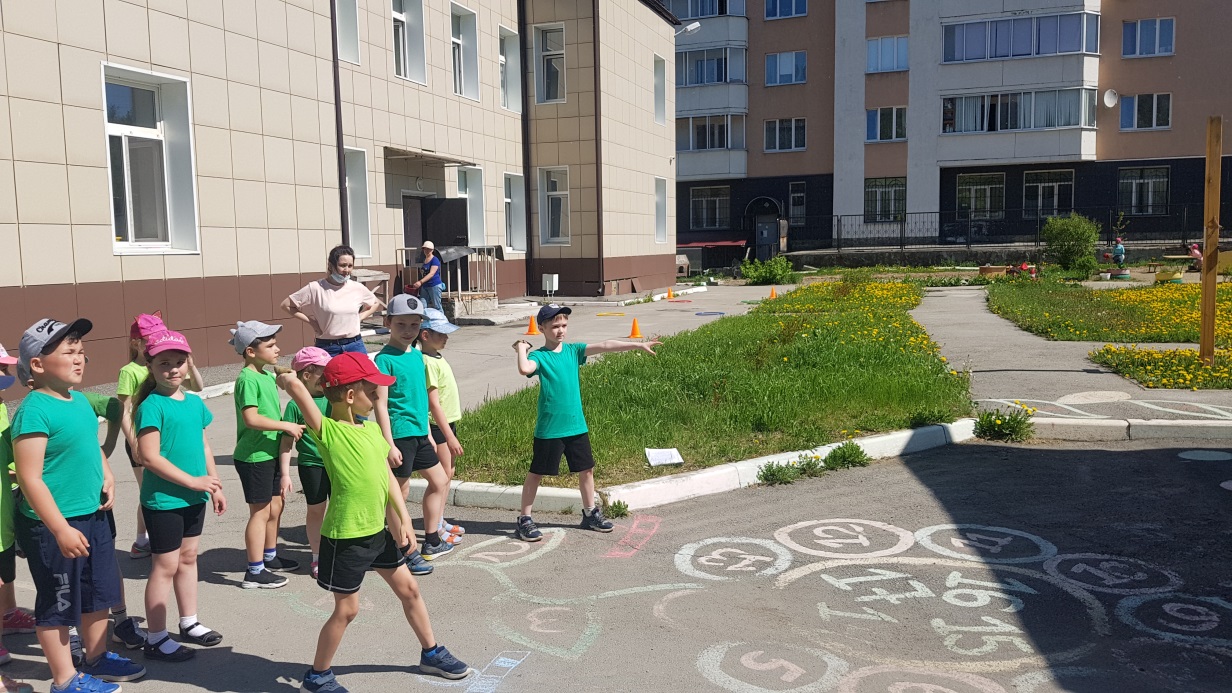 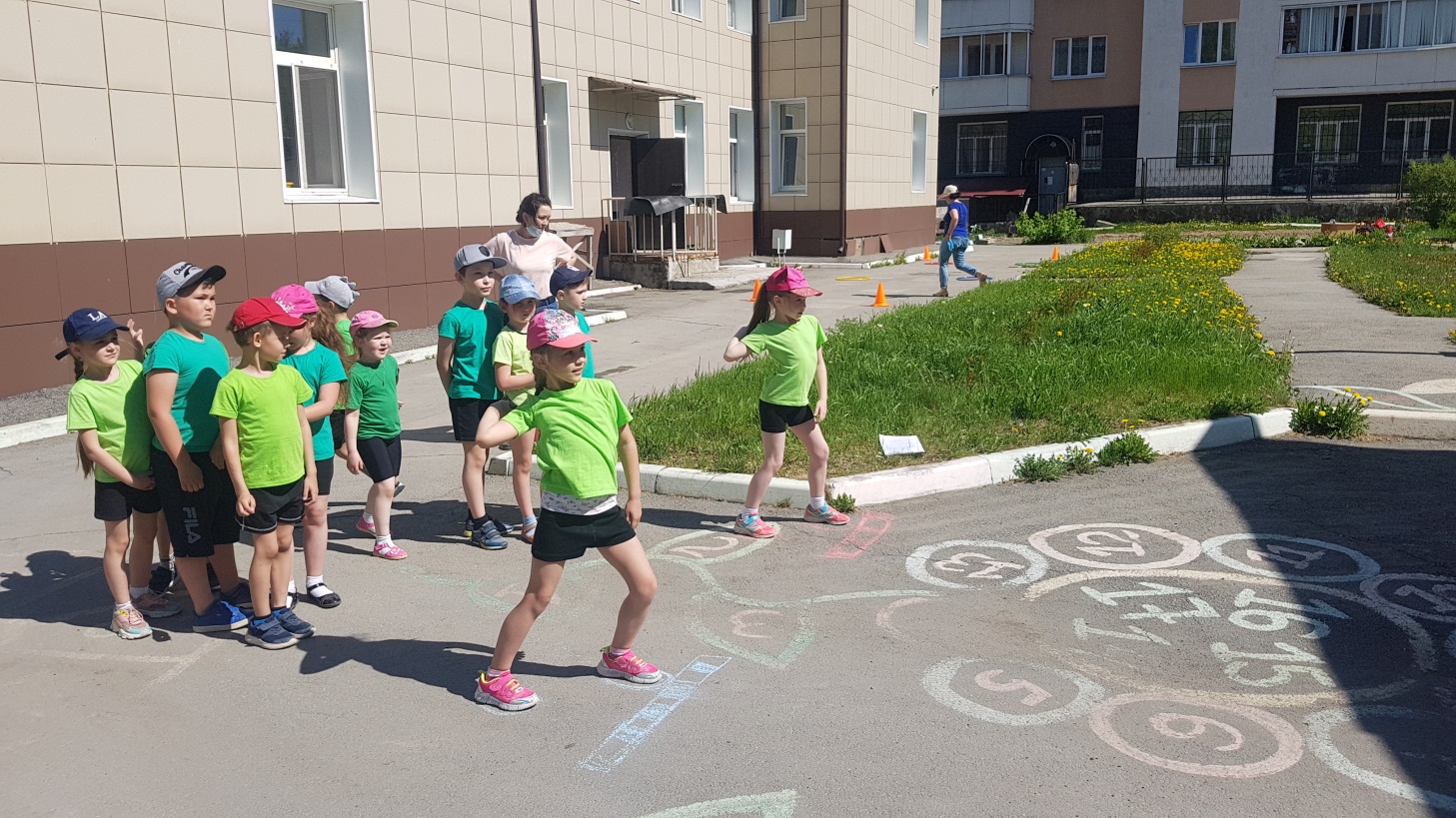 4 этап «ПОПАДИ В ЦЕЛЬ»
5 этап «ПРОЛЕЗЬ ЧЕРЕЗ ОБРУЧИ»
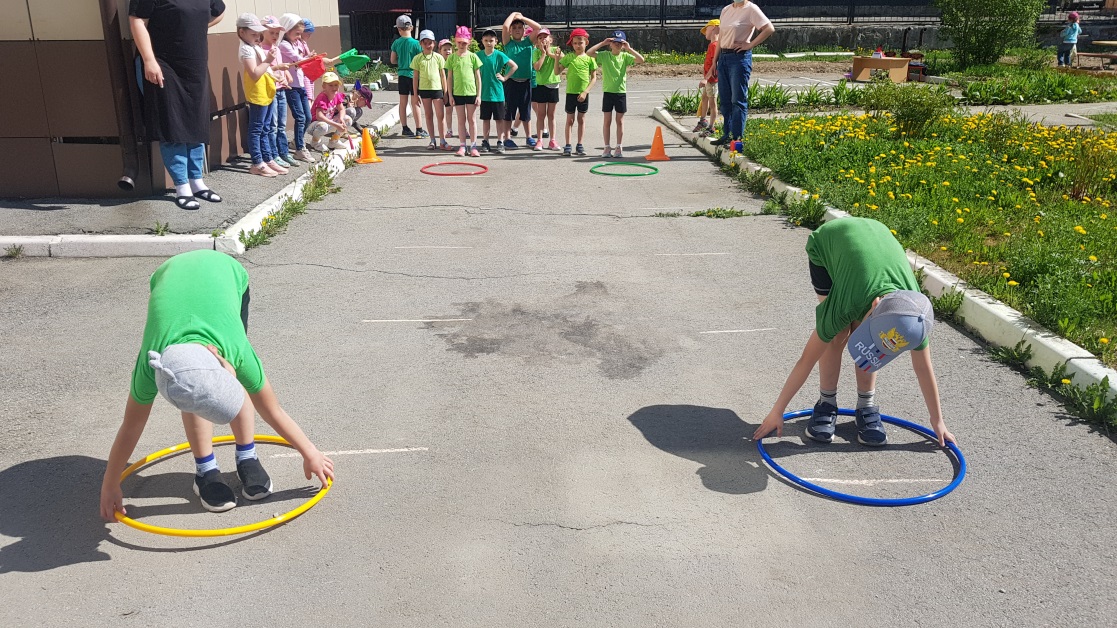 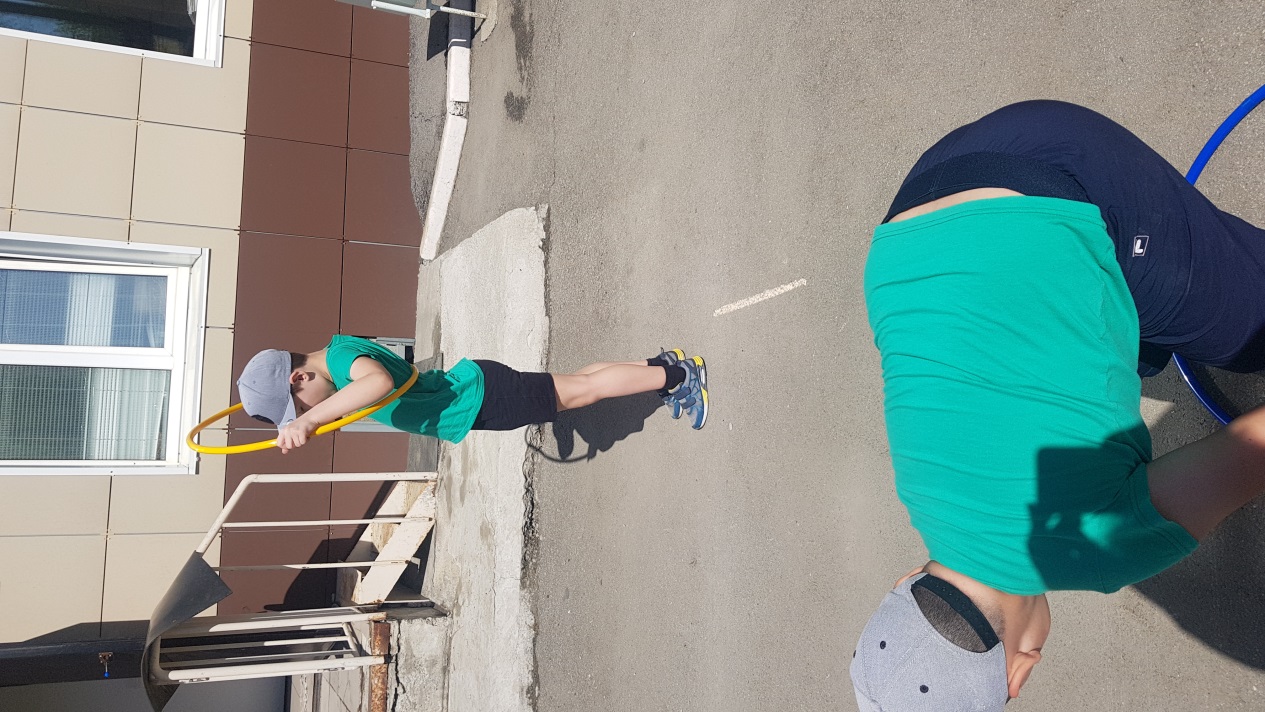 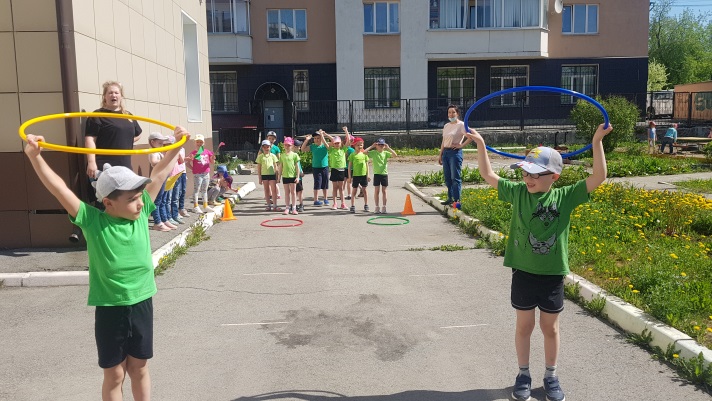 Всем ребятам наш привет И такое слово: Спорт любите с малых лет — Будете здоровы!
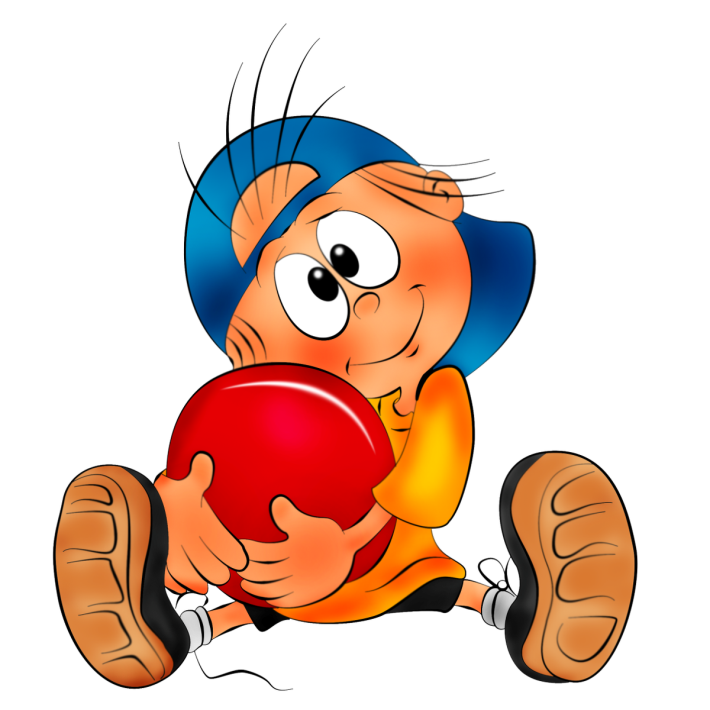 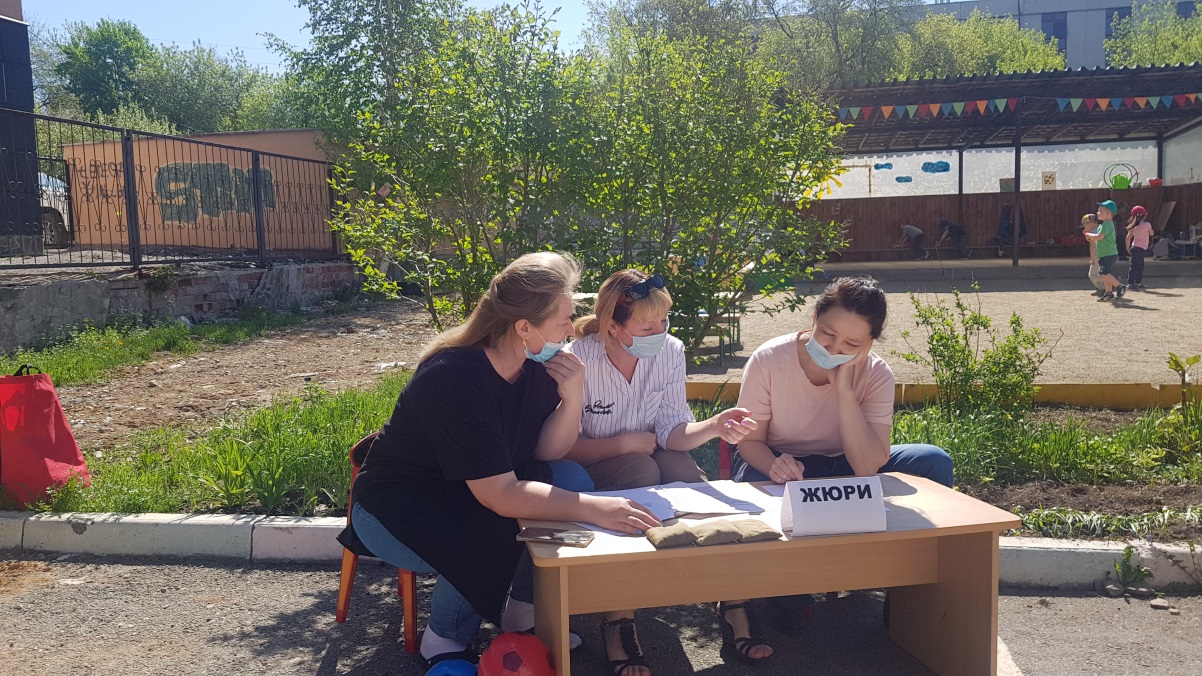 ПОДВЕДЕНИЕ ИТОГОВ
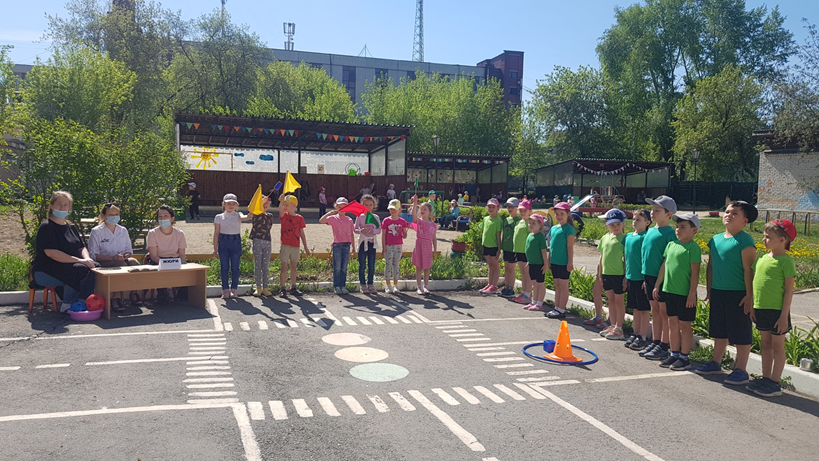 Заключительное построение
Награждение участников